Srovnání dvou skupin
t-test
Průměry dvou skupin a rozdíl mezi nimi 
Chceme vědět nejen jestli je mezi nimi statisticky významný rozdíl ale jak veliký tento rozdíl je
Intervaly spolehlivosti 
Kdybychom test opakovali 100x průměr populace je 95 mezi těmito hodnotami
t-hodnota
Čím vyšší tím menší pravděpodobnost že je to způsobenou chybou ve sběru dat 
p-hodnota
Pravděpodobnost že získaná t-hodnota vznikla chybou ve sběru dat v případě že by H0 byla pravdivá 
Stupně volnosti 
Kolik hodnot se může měnit aniž by se změnil průměr 
směrodatná odchylka
Střední (směrodatná) chyba
[Speaker Notes: Představte si, že máte sadu hodnot, které musí dohromady dát určitý celkový součet. Pokud můžete nezávisle zvolit všechny kromě jedné hodnoty, poslední hodnota je určena ostatními, a tedy máte určitý počet "volných" voleb, neboli stupňů volnosti.]
t-hodnota
Číselná hodnota, která vyjadřuje, jak velký rozdíl existuje mezi dvěma skupinami (nebo mezi průměrem skupiny a hypotetickou hodnotou), relativně k variabilitě dat.
Konkrétně t hodnota zohledňuje:
Velikost rozdílu mezi průměry skupin (například mezi průměry dvou vzorků nebo průměrem a hypotetickou hodnotou),
Variabilitu dat (jak rozptýlená jsou data ve skupinách),
Velikost vzorku (větší vzorky zlepšují přesnost odhadu průměru).
Vzorec pro výpočet t hodnoty v dvouvýběrovém t-testu je:
t= rozdíl mezi průměry / standardní chyba rozdílu
Vyšší absolutní hodnota t znamená větší rozdíl mezi průměrem vzorku a průměrem podle nulové hypotézy.
Znaménko hodnoty t ukazuje směr rozdílu. Kladná hodnota t naznačuje, že průměr vzorku je větší než průměr podle nulové hypotézy, zatímco záporná hodnota t naznačuje opak.
Pro určení, zda je výsledek statisticky významný, se hodnota t porovnává s kritickou hodnotou z t-rozdělení, která závisí na požadované úrovni významnosti (běžně 0,05 pro 5% úroveň významnosti) a stupních volnosti (obvykle velikost vzorku mínus jedna u jednovzorkového t-testu).
Pokud je absolutní hodnota t větší než kritická hodnota, výsledek se považuje za statisticky významný. To znamená, že pozorovaný rozdíl pravděpodobně nenastal náhodou, za předpokladu, že je nulová hypotéza pravdivá.
Předpoklady pro t-test
Parametrický test 
předpokládá, že data pocházejí z populace, která má specifické parametry
Normální rozdělení: T-test obvykle vyžaduje, aby data byla normálně rozdělená. To je zvláště důležité v případě malých vzorků, protože t-test je méně odolný vůči odchylkám od normálního rozdělení v malých souborech dat.
Homogenita rozptylů: Toto je předpoklad, že rozptyly (Variance) ve skupinách, které jsou porovnávány, jsou si podobné. V případě dvouvzorkového t-testu pro nezávislé vzorky je důležité, aby rozptyly obou srovnávaných skupin byly přibližně stejné. – Levene's Test 
Intervalová nebo poměrová data: T-test je vhodný pro data měřená na intervalové nebo poměrové škále, což znamená, že data musí být kvantitativní.
Žádné extrémní odlehlé hodnoty : t-test pracuje s průměry a ty jsou náchylné na extrémní hodnoty
Nezávislost vzorků: Při použití nezávislých t-testů je nutné, aby byly vzorky nezávislé, což znamená, že výběr nebo hodnoty jednoho vzorku nesmí ovlivňovat výběr nebo hodnoty druhého vzorku.
Levenův test
Levenův test je statistický test používaný k ověření předpokladu rovnosti rozptylů (homoskedasticity) mezi dvěma nebo více skupinami. Tento test je důležitý zejména v analýze rozptylu (ANOVA) a dalších statistických metodách, které předpokládají, že skupiny mají stejné rozptyly.
Princip Levenova testu:
Hypotézy:
Nulová hypotéza (H0): Rozptyly ve všech skupinách jsou stejné.
Alternativní hypotéza (H1): Alespoň dva rozptyly se liší.
Výpočet:
Test porovnává rozptyly mezi skupinami tím, že vypočítá, jak se liší absolutní odchylky jednotlivých hodnot od jejich skupinových středních hodnot.
V závislosti na variantě testu se mohou použít různé metody pro výpočet těchto odchylek (například od střední hodnoty, mediánu nebo oříznutého průměru).
Statistické vyhodnocení:
Výsledkem testu je F-statistika a příslušná p-hodnota.
Pokud je p-hodnota menší než zvolená hladina významnosti (např. 0,05), zamítáme nulovou hypotézu a přijímáme, že rozptyly se mezi skupinami statisticky významně liší.
Levenův test
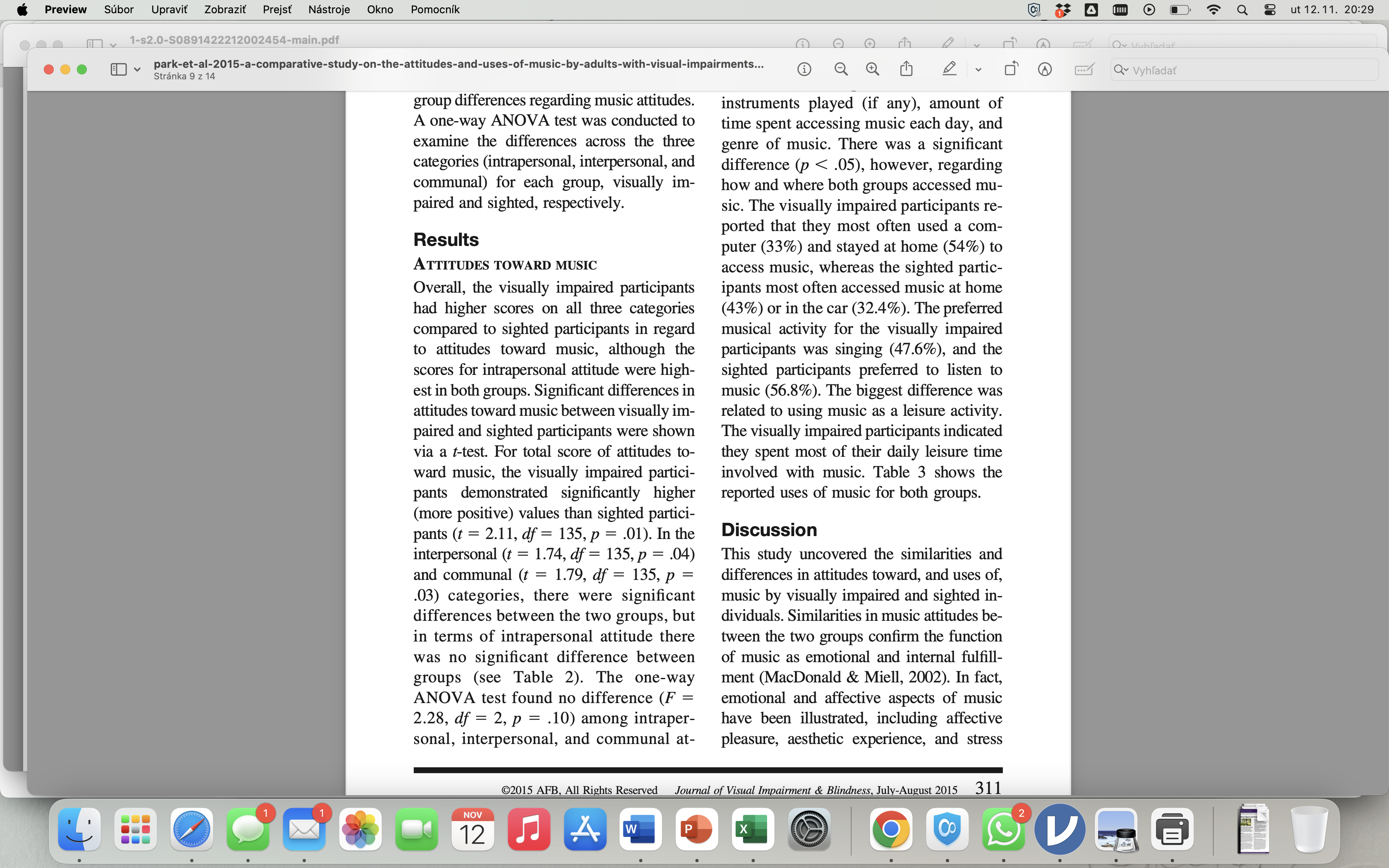 Typy t-testů
Jednovzorkový t-test (One-sample t-test):
Tento test se používá k porovnání průměru jednoho vzorku s průměrem populace nebo s konkrétní hodnotou. Je užitečný, když chcete zjistit, zda se průměr daného vzorku liší od známého průměru populace nebo od specifické hodnoty.
	nulová hypotéza často tvrdí, že průměr vzorku je roven určité hodnotě (která může být nula nebo jakákoli jiná 	hodnota 
Nezávislý dvouvzorkový t-test (Independent sample t-test):
Tento test porovnává průměry dvou nezávislých vzorků. Používá se, když máte dvě odlišné skupiny (například muži a ženy) a chcete zjistit, zda se jejich průměrné hodnoty v určité proměnné liší.
	V tomto případě nulová hypotéza typicky tvrdí, že průměry dvou nezávislých skupin jsou si rovny. To často 	znamená, že rozdíl mezi průměry skupin je nula.
Párový t-test (Paired t-test):
Párový t-test je používán k porovnání dvou souvisejících vzorků, opakovaných měření na stejném vzorku, nebo párových vzorků. Tento test je vhodný, když provádíte dvě měření na stejném vzorku (například před a po experimentální intervenci) a chcete zjistit, zda došlo k významné změně.
	U párového t-testu, často používaného pro porovnání před a po ve stejné skupině, nulová hypotéza obvykle tvrdí, 	že průměrný rozdíl mezi párovanými pozorováními je nula.
Welchův t-test (Welch’s t-test):
Welchův t-test je varianta nezávislého dvouvzorkového t-testu, která se používá, když předpoklady o rovnosti rozptylů mezi skupinami neplatí. Je to robustnější alternativa k standardnímu nezávislému t-testu, zejména když jsou rozptyly mezi skupinami odlišné.
Vysvětlete a popište
T-test srovnával fyzické vyhoření mužů a žen. H0 stanovila, že není rozdíl ve vyhoření mezi pohlavími. Fyzické vyhoření měří prvních 6 otázek SMBM a min skór je 6 a maximální 42. 
N=1000 z toho 494 mužů a 506 žen, průměrné fyzické vyhoření mužů bylo 20,91 ( SD 9,2) a průměrné fyzické vyhoření žen bylo 21,63 (SD 8,72) 
Rozdíl mezi fyzickým vyhořením mužů a žen byl -0,72 (95% CI -1,83 & 0,39)  95% CI obsahuje 0 takže můžeme usuzovat že mezi proměnnými není v populaci rozdíl 
T-test ukázal, že t(998) = -1,27, p=0,23 
Mezi fyzickým vyhořením žen a mužů není statisticky významný rozdíl
BYLY NAZELEZNY STATISTICKY VÝZNAMNÉ ROZDÍLY MEZI POHLAVÍMÍ V KOGNITIVNÍM A EMOČNÍM VYHOŘENÍM, KDY ŽENY MAJÍ VYŠŠÍ MÍRU VYHOŘENÍ NEŽ MUŽI. 
AČKOLIV STATISTICKY VÝZNAMNÉ TYTO ROZDÍLY JSOU MINIMÁLNÍ.
ČASTÉ CHYBY
NEJDE POPISOVAT VÝSLEDEK TESTU BEZ ČÍSEL Z TESTU 
POZOR NA . A , 
SJEDNOTIT POČET DESETINNÝCH MÍST 
Pozor na + a – 
Pozor na formulace „x perfomovali lépe než y“ „x dosáhli lepší výkon než y“
Testová statistika t nevypovídá nic o statitsické významnosti
mohou mít výsledky t-testu 0 v 95%CI pro rozdíl v průměru a přesto být statisticky významné?
Ano, výsledky t-testu mohou mít 0 v 95% intervalu spolehlivosti (CI) pro rozdíl průměrů a přesto být statisticky významné
Je důležité si uvědomit, že interval spolehlivosti a p-hodnota poskytují různé informace. Interval spolehlivosti poskytuje rozsah hodnot, které jsou pravděpodobně kompatibilní s pozorovanými daty, zatímco p-hodnota testuje specifickou nulovou hypotézu o tom, zda je pozorovaný rozdíl významný nebo ne
P-hodnota -zda je výsledek statisticky významný.
Interval spolehlivosti - informace o tom, jak velký je tento efekt a jaká je nejistota spojená s tímto odhadem.
One sample t-test
Vím, že průměrné vyhoření v roce 2014 bylo 42 
Mám jenom hrubá data z roku 2017
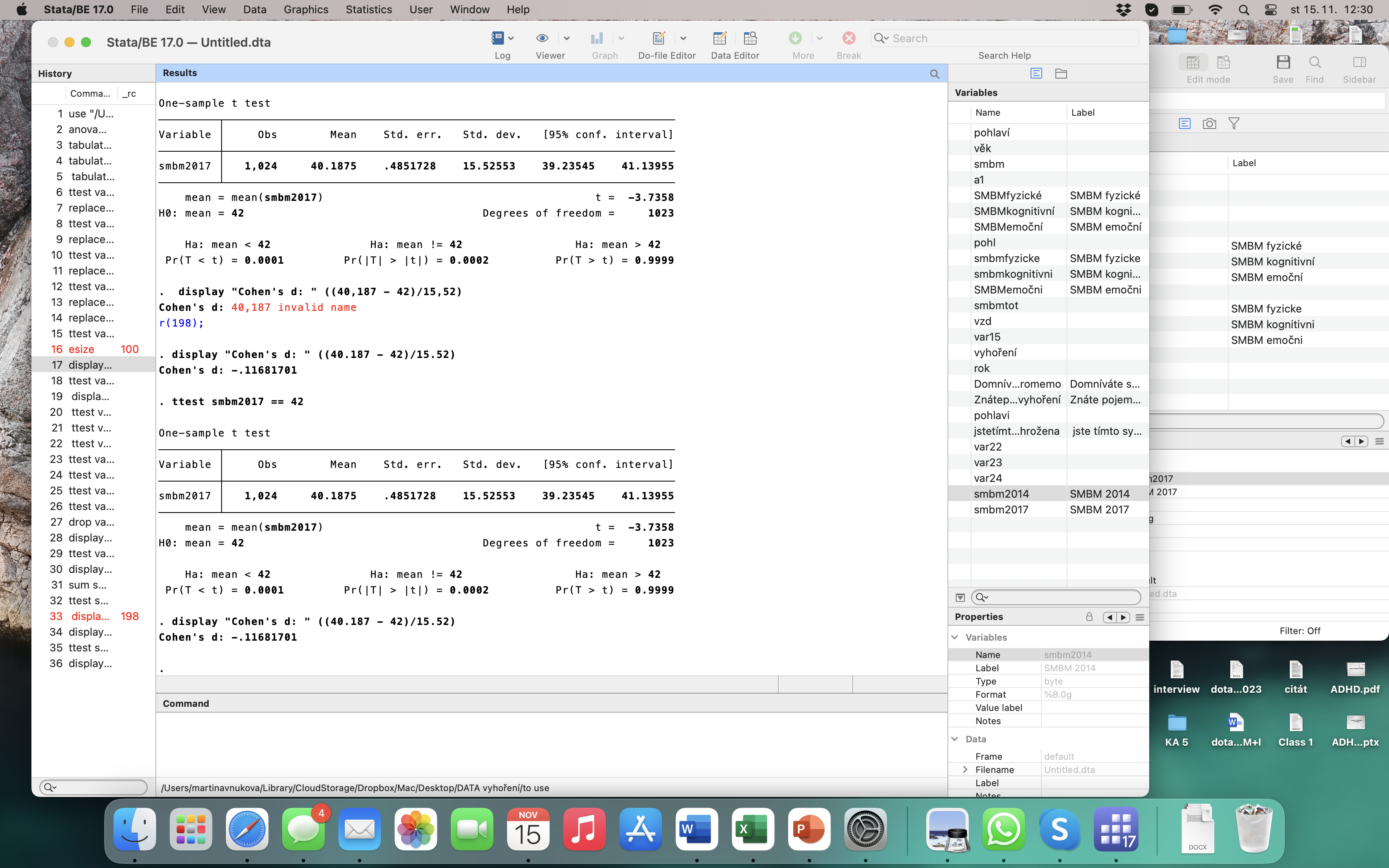 Independent sample t-test
Paired-sample t-test
Welchův test
Chí-kvadrát test /  χ2 test
Srovnání dvou kategorických skupin 
Test dobré shody
Používá se k porovnání pozorovaných frekvencí s očekávanými frekvencemi.
Test nezávislosti vzorků 
Používá se k analýze tabulek kontingence a určení, zda jsou dvě proměnné nezávislé.
Test dobré shody
Test dobré shody
Zeptala jsem se 110 lidí jaké předměty preferují
Důvod: jsou některé předměty oblíbenější? 
Kdyby ne tak očekávám že každý předmět bude stejně oblíbený , i kdyby nebylo stejné číslo tak by měli být víceméně stejné 
H0 – v případě že není pravdivá nulová hypotéza všechny předměty jsou stejně oblíbené  a nejsou předměty které by byly více preferovány 
Počet lidí kteří preferují různé předměty 


V případě že H0 platí tak očekávám v každé kategorii :  110/4 = 27,5 
X2 srovnává pozorované(observed) a očekávané(expected) Frekvence
ZÁVĚR : X2(3) = 53.6 , p<.001
JE STATISTICKY VÝZNAMNÝ ROZDÍL V PREFERENCI PŘEDMĚTŮ
χ2 test nezávislosti vzorků
Vztah, asociace mezi dvěma kategorickými proměnnými 
110 studentů odpovídalo na otázku : kouříte, pijete alkohol?
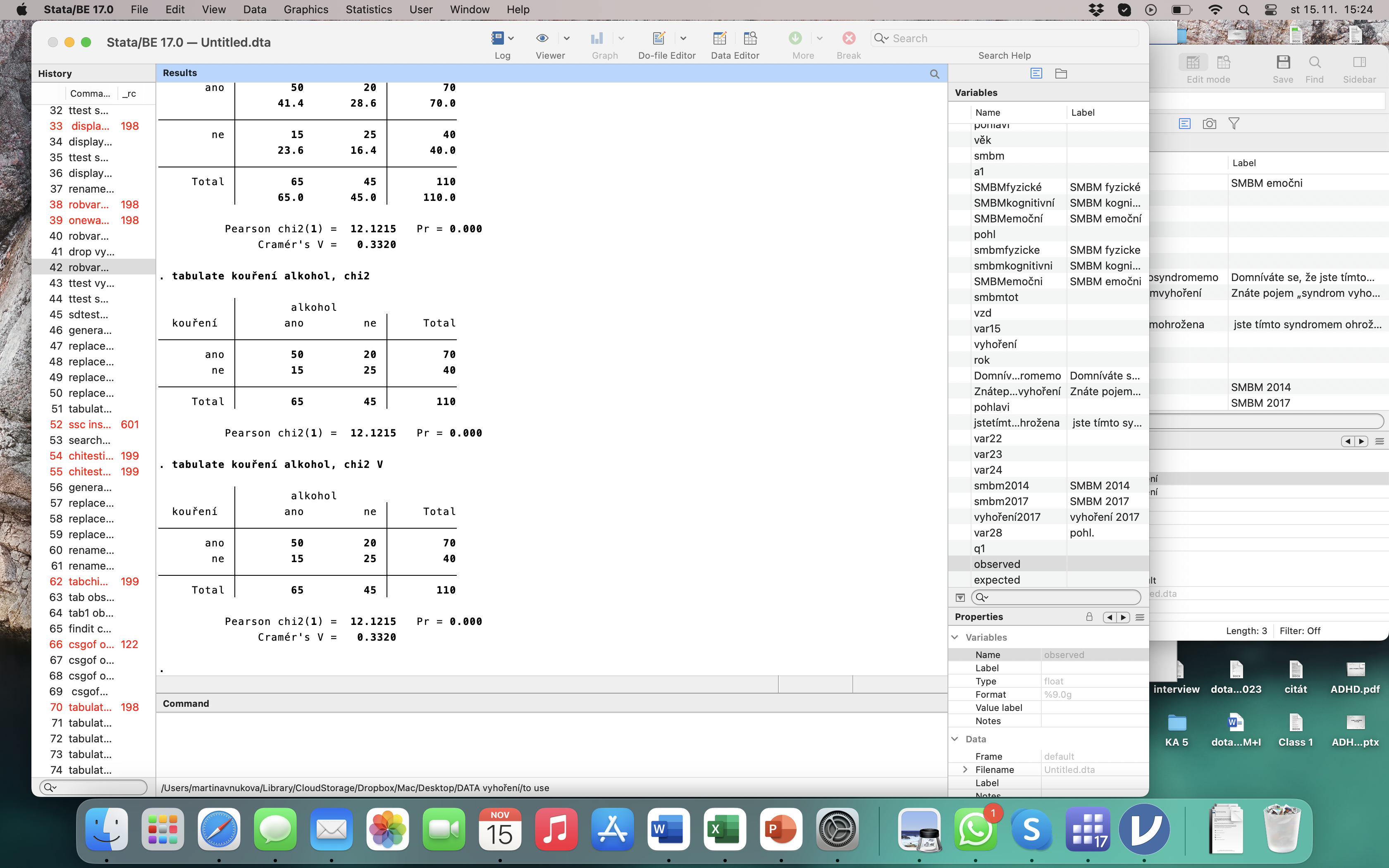 Předpoklady Testu
Data musí být kategoriální
Vzorky musí být nezávislé
Očekávané frekvence by měly být dostatečně velké, ideálně 5 nebo více